Twisted XSLT Tricks: Making Column Switching Work for FOP
Eliot Kimber
Contrext
DITA OT Day 2018
About the Author
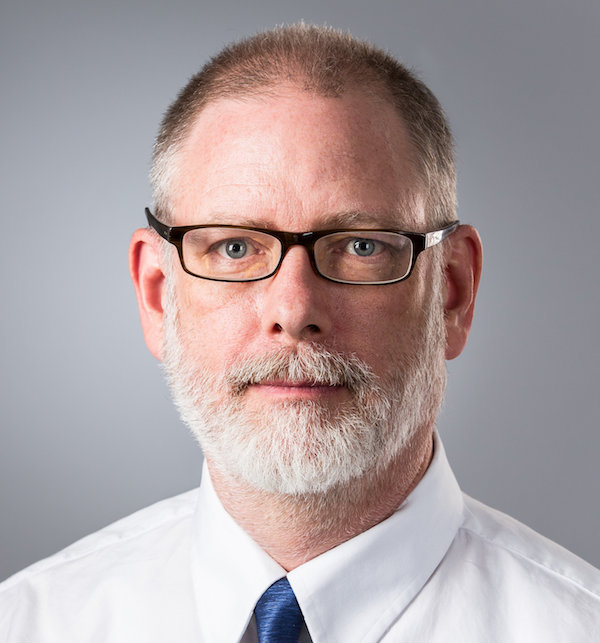 Independent consultant focusing on DITA analysis, design, and implementation
Doing SGML and XML for cough 30 years cough
Founding member of the DITA Technical Committee
Founding member of the XML Working Group
Co-editor of HyTime standard (ISO/IEC 10744)
Primary developer and founder of the DITA for Publishers project (dita4publishers.org)
Author of DITA for Practitioners, Vol 1 (XML Press)
DITA OT Day 2018
Agenda
The trouble with columns in FO
And also page sequences
Solution: Split the trees
Demonstration
DITA OT Day 2018
The Trouble With Columns (and Page Sequences)
DITA OT Day 2018
Changing Column Counts
In FO: Can change from multi column to single column
Only allowed on direct children of fo:flow
FOP enforces this rule
PDF2 transform wraps entire flow in a single block (more or less)
How to change column counts then?
DITA OT Day 2018
Page Sequence Switching
Switch from portrait to landscape within a chapter.
PDF2 generates page sequences at high level
No easy way to switch page sequences with PDF2 design
DITA OT Day 2018
Solution: Split the Trees
DITA OT Day 2018
Column Splitting
Set base column count to 2 then set top-level fo:block to span="all"	 
Put out marker elements to signal start and end of a column change
Post-process generated FO to split top-level blocks at span change boundaries
DITA OT Day 2018
Page Sequence Splitting
Same approach as for columns
Put out start/end markers for page sequences
Post-process FO to split page sequences at marker boundaries.
DITA OT Day 2018
How to Do the Splitting
DITA OT Day 2018
General Tree-Splitting Algorithm
Provided by Gerrit Imsieke on the XSL mailing list
Uses for-each-group to split original tree on marker elements:
Get the nodes before the start marker
Get the nodes after the start marker
Nodes not in either group must be between the markers
Construct new trees, one for each set of nodes
DITA OT Day 2018
Confession
I don’t know how it works













https://getyarn.io/yarn-clip/9c369b08-76b9-4eb8-b00e-432aa1a36977#BJ_HVBSn2Q.copy
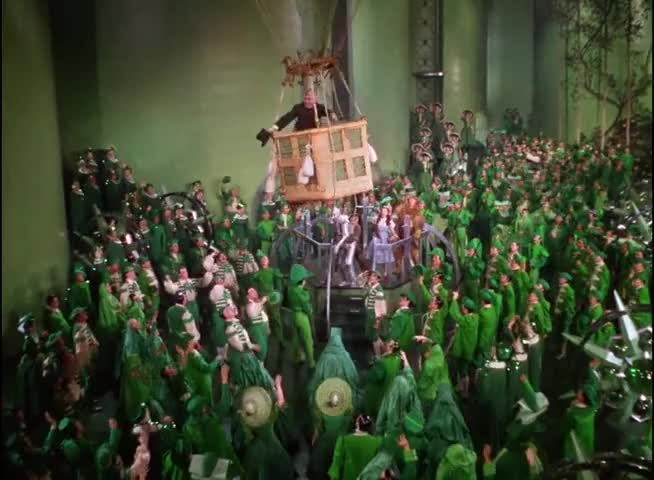 DITA OT Day 2018
Gerrit’s Original Code
<xsl:template match="node() | @*" mode="#default split">    <xsl:copy>      <xsl:apply-templates select="@* | node()”         mode="#current"/>    </xsl:copy>  </xsl:template>    <xsl:template match="fo:block[empty(ancestor::fo:block)]"    mode="#default">    <xsl:variable name="block-root" as="element(fo:block)”        select="."/>    <xsl:for-each-group               select="descendant::node()[empty(node())]"       group-starting-with="two-column-start">      <xsl:for-each-group select="current-group()"         group-ending-with="two-column-end">        <xsl:apply-templates select="$block-root" mode="split">          <xsl:with-param name="restricted-to" as="node()*"            select="current-group()/ancestor-or-self::node()"            tunnel="yes"/>          <xsl:with-param name="two-col-start" as="xs:boolean"            tunnel="yes"            select="exists(self::two-column-start)"/>        </xsl:apply-templates>      </xsl:for-each-group>    </xsl:for-each-group>  </xsl:template>    <xsl:template match="node()" mode="split" priority="1">    <xsl:param name="restricted-to" tunnel="yes" as="node()+"/>    <xsl:if test="exists(. intersect $restricted-to)">      <xsl:next-match/>    </xsl:if>  </xsl:template>
    <xsl:template match="fo:block[empty(ancestor::fo:block)]”        mode="split">    <xsl:param name="restricted-to" tunnel="yes" as="node()*"/>    <xsl:param name="two-col-start" tunnel="yes”        as="xs:boolean"/>    <xsl:copy>      <xsl:apply-templates select="@*" mode="#current"/>      <xsl:if test="$two-col-start">        <xsl:attribute name="span" select="'none'"/>      </xsl:if>      <xsl:apply-templates mode="#current"/>    </xsl:copy>  </xsl:template>    <xsl:template match="two-column-start | two-column-end”     mode="split"/>
DITA OT Day 2018
The Key Bit of the Code
<xsl:template match="fo:block[empty(ancestor::fo:block)]"    mode="#default">    <xsl:variable name="block-root" as="element(fo:block)”        select="."/>    <xsl:for-each-group select="descendant::node()[empty(node())]"       group-starting-with="two-column-start">      <xsl:for-each-group select="current-group()"         group-ending-with="two-column-end">        <xsl:apply-templates             select="$block-root" mode="split">          <xsl:with-param name="restricted-to" as="node()*"            select="current-group()/ancestor-or-self::node()"            tunnel="yes"/>          <xsl:with-param name="two-col-start" as="xs:boolean"            tunnel="yes"            select="exists(self::two-column-start)"/>        </xsl:apply-templates>      </xsl:for-each-group>    </xsl:for-each-group>  </xsl:template>
DITA OT Day 2018
Gotchas
Had to ensure IDs were not duplicated
Selecting all leaf elements
No need to look inside blocks or tables, for instance
More than just fo:block
DITA OT Day 2018
Demo: Federal Acquisition Regulations
Use of FOP is customer requirement
Mostly one-column but some two-column tables
Mostly portrait but some rotated (landscape) tables
DITA OT Day 2018
Questions?
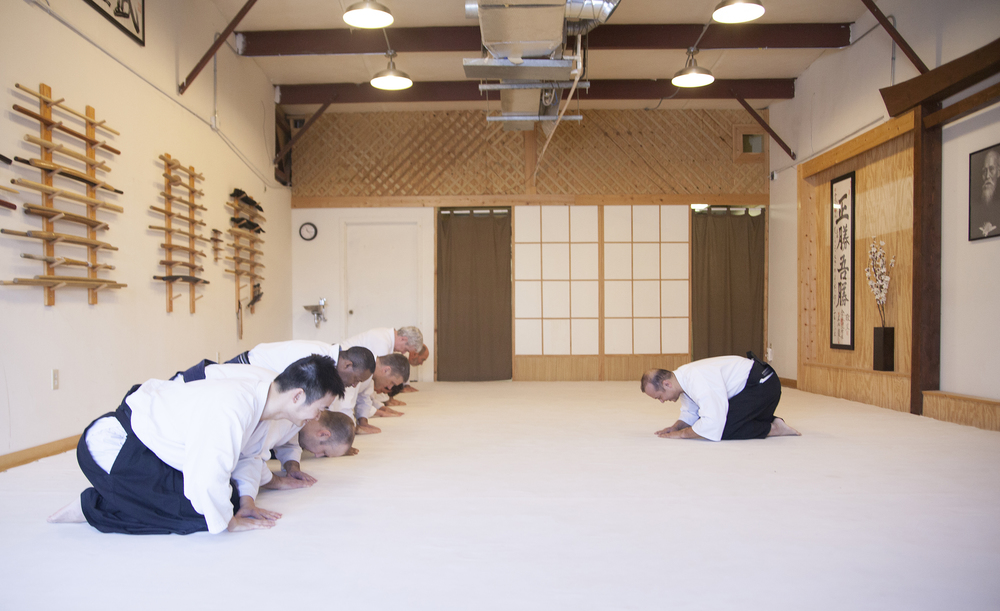 DITA OT Day 2018